Технічна природа візуального контенту
Що таке візуал?
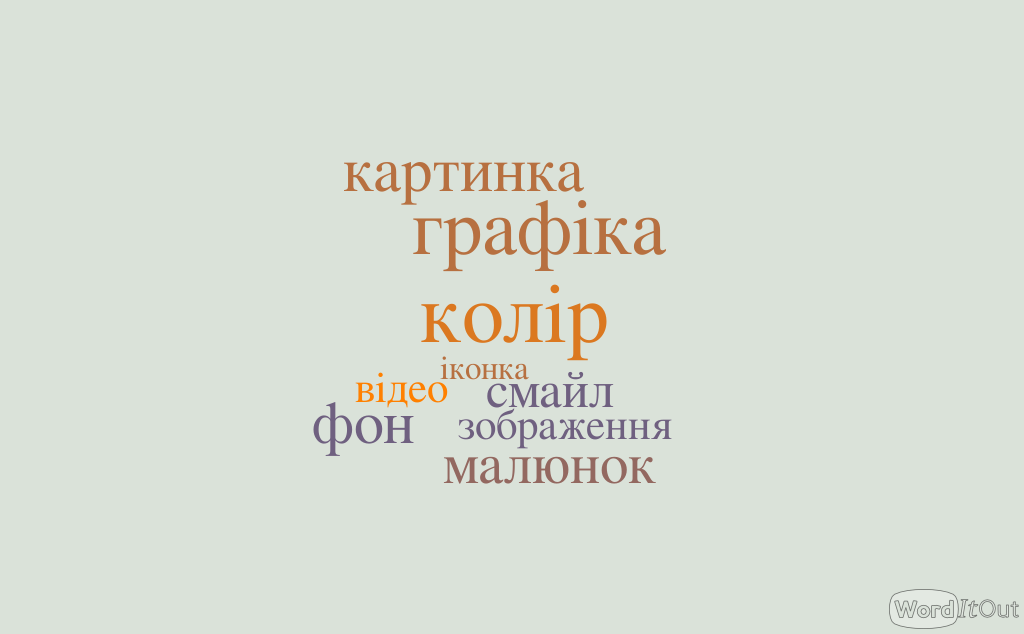 Про що говоритимемо?
1. Крупність планів (дальній, загальний, середній 1-ий, середній 2-ий, крупний, деталь).
2. Точка зйомки (фронтальна, бічна, верхня, нижня, через об'єкт).
3. Види освітлення (природнє / штучне).
4. Панорамування (горизонтальне, вертикальне, діагональне).
5. Предметна зйомка
Крупність планів
Синонім – масштабність. Все, що потрапляє у об’єкт та обмежено рамкою кадру
За Л. Кулешовим
Така потреба виникла у режисера не випадково, а народилася внаслідок тривалих спостережень за якістю, а точніше – за комфортністю сприйняття стику сусідніх кадрів різної крупності
Основний об’єкт - людина
1. Деталь. Око людини з бровою та частиною носа.
2. Крупний (великий). Обличчя на весь екран по вертикалі. Над головою та під підборіддям залишаються невеликі зазори між обличчям та рамкою кадру. За головою проглядаються плечі.
3. 1-й середній план (погрудний, «молочний»). Частина фігури людини, взята в рамку кадру, трохи вища за пояс.
4. 2-й середній план («пасхальний»). Фігура людини по коліна.
5. Загальний («під підошву») план. Людина лягає в рамку кадру так, що над його головою та під його ногами залишається невеликий простір до рамки.
6. Дальній (Далекий) план. Фігура людини у разі надзвичайно мала. Вона становить 1/7, 1/10 частину висоти кадру та менше.
Групова робота
Опишіть ситуації вдалого та невдалого використання плану конкретної крупності
Точка зйомка
Положення об’єктива стосовно об’єкта

Фронтальна – пряма (на рівні очей).
Бічна (права та ліва).
За висотою (верхня, нижня) 
Через об'єкт.
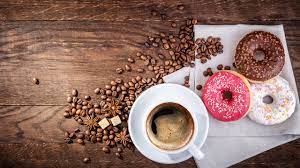 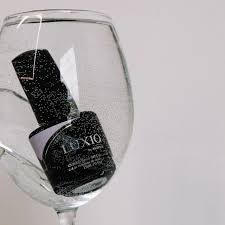 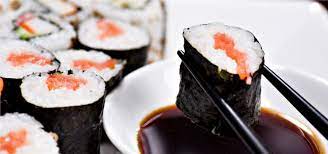 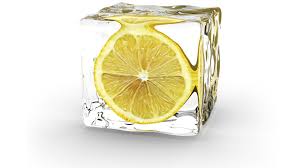 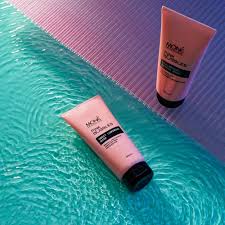 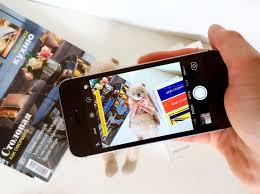 Квінтесенція (5-ий елемент) – поєднання двох та більше точок зйомки
Світло
Природнє
Створюється сонячними променями, відбитими з різних поверхонь
Нерівномірне
Залежить від погоди / часу / сторонніх об’єктів
Частково може «коригуватися» подвійними екранами  з білою та дзеркальною поверхнею
Штучне
Створюється софітами / ліхтариками / стрічками / відбивачами 
Контрольоване           направлене
Залежить від особливостей локації («польова» чи павільйона зйомка, площі, висоти стелі, сторонніх об’єктів)
Комбіноване світло
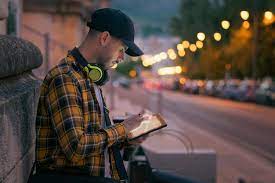 На відкритій локації та у приміщенні
Для пом’якшення тіней
Для підкреслення форм, контурів
Для створення заповнення фону
Спалах / підсвітка
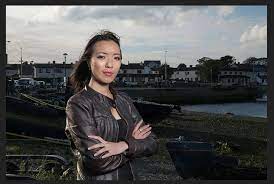 Панорамування – ведення камери з точки А до точки В У залежності від осі
Горизонтальне.
Вертикальне.
Діагональне.
Горизонтальна панорама
Для показу простору
Різновид – «кругова»
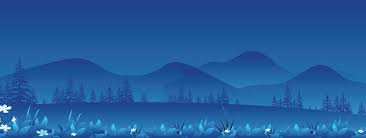 Вертикальна панорама
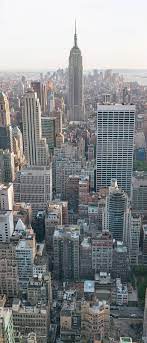 Для демонстрації високих об’єктів
Для додавання психологічного ефекту звеличення
Діагональна панорама
Для показу зали, глядачів
Для створення «відчуття польоту»
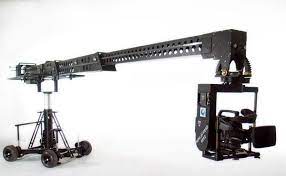 Предметна зйомка
Вибір об'єкта для зйомки
Важливо! Обраний вами об'єкт не повинен мати дзеркальні поверхні, бути виготовлений зі скла або металу, щоб уникнути відблисків поверхні.

Освітлення
Використання штативів
Фон / тло
Якщо у вас немає спеціальних пристосувань, зняти об'єкт на білому тлі допоможе звичайний лист одноколірного паперу або пофарбована в однотонний світлий відтінок стіна.
Обдумайте концепцію знімка, це може бути нейтральний або контрастний фон, що доповнює або виділяє кольору вибраного об'єкту .

Вибір композиції
Предметна зйомка може бути іміджевою та каталожною (пекшот). Іміджева — це коли незвичайний фон, сет-дизайн, а продукт показують в естетиці бренду. 
Пекшот — це коли нейтральний фон, а продукт видно з кількох ракурсів (спереду, в профіль, в три чверті, деколи — згори та знизу).
Для більшості найважливіша людина в предметній фотографії — це Ірвінг Пенн. Він одним із перших почав працювати в цьому жанрі — і робив це концептуально. 
Пенн влаштувався у Vogue в 1940-х, і потім журнал перезнімав його кадри 100500 разів. Ірвінг був трендсетером — він придумав знімати сигаретні недопалки, ставити поряд із золотим годинником овочі та яйця. Зараз ці прийоми часто використовують.
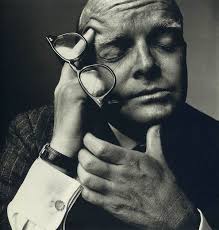 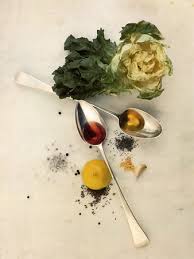 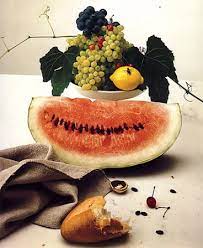 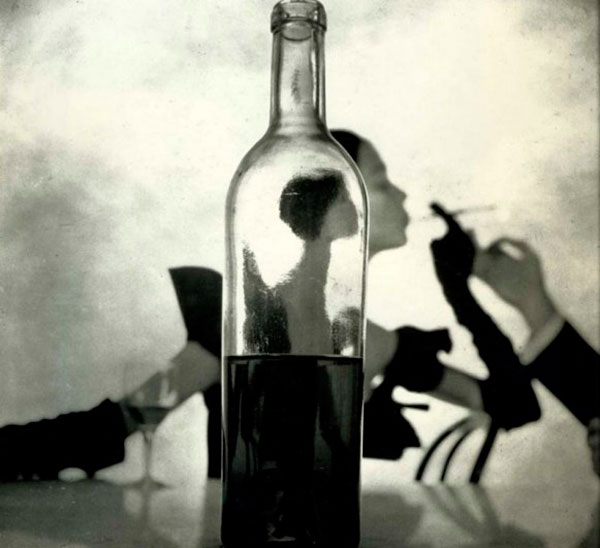 Майстерність вчителя Бродовича та бажання Ірвіна Пенна осягати нове в навчанні, дозволило розкрити художній талант Ірвіна Пенна. З 1937 року ілюстрації Ірвіна Пенна почали з'являтися в Harper's Bazaar. 
А після того, як навчання закінчилося, талановитий художник працював у «Junior League» художнім редактором, а пізніше така він перейшов до магазину «Saks Fifth Avenue» на подібну посаду.
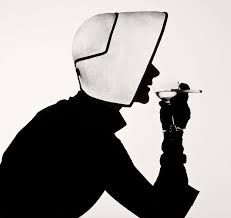 Виділіть спеціальний день, не обмежуючи себе в часі, для досягнення найкращого результату.
Зніміть пробний кадр, а потім пересуньте об'єкт і змініть кут освітлення, вдосконалюючи процес протягом декількох заходів.
Якщо ви не відчуваєте натхнення, зробіть перерву в роботі, і продовжите зйомку після відпочинку.
Використовуйте макрозйомку для створення великих планів.
Шукайте натхнення в красивих знімках в класичній манері або в публікаціях для інстаграму, там ви можете почерпнути свіжі ідеї для оригінальних знімків, детально розглядаючи всі елементи.
Питання
Чи може предметна зйомка бути у русі?
Чи можна поєднувати декілька крупностей?
Що робити, якщо немає спеціального тла?
Яке тло краще брати: матове чи глянцеве?
Що знімати найскладніше?
Індивідуальна робота
Предметна зйомка
Групова робота
https://www.google.com/search?sca_esv=21d8767eaab99d7a&rlz=1C1CHZN_ukUA949UA949&sxsrf=ACQVn08ud3nIjz0eEkjbHhvE1f5XaX9Lpg:1708275842841&q=%D1%80%D0%B5%D0%BA%D0%BB%D0%B0%D0%BC%D0%B0+%D1%87%D0%B0%D1%8F+%D0%BB%D0%BE%D0%B2%D0%B5%D1%80%D0%B4%D0%BB%D0%B8&tbm=vid&source=lnms&prmd=visnmbtz&sa=X&ved=2ahUKEwi4tKm2r7WEAxVSX_EDHVoDB4wQ0pQJegQIDBAB&biw=1396&bih=670&dpr=1.38#fpstate=ive&vld=cid:e39dc0bf,vid:59VfnjVp0s8,st:0

https://www.youtube.com/watch?v=qi99fZPH3oY&ab_channel=%D0%92%D0%B8%D0%B4%D0%B5%D0%BE%D1%80%D0%B5%D0%BA%D0%BB%D0%B0%D0%BC%D0%B0
Чек аут
Зробіть фото того, де ви зараз, чи що бачите, використовуючи отримані теоретичні знання